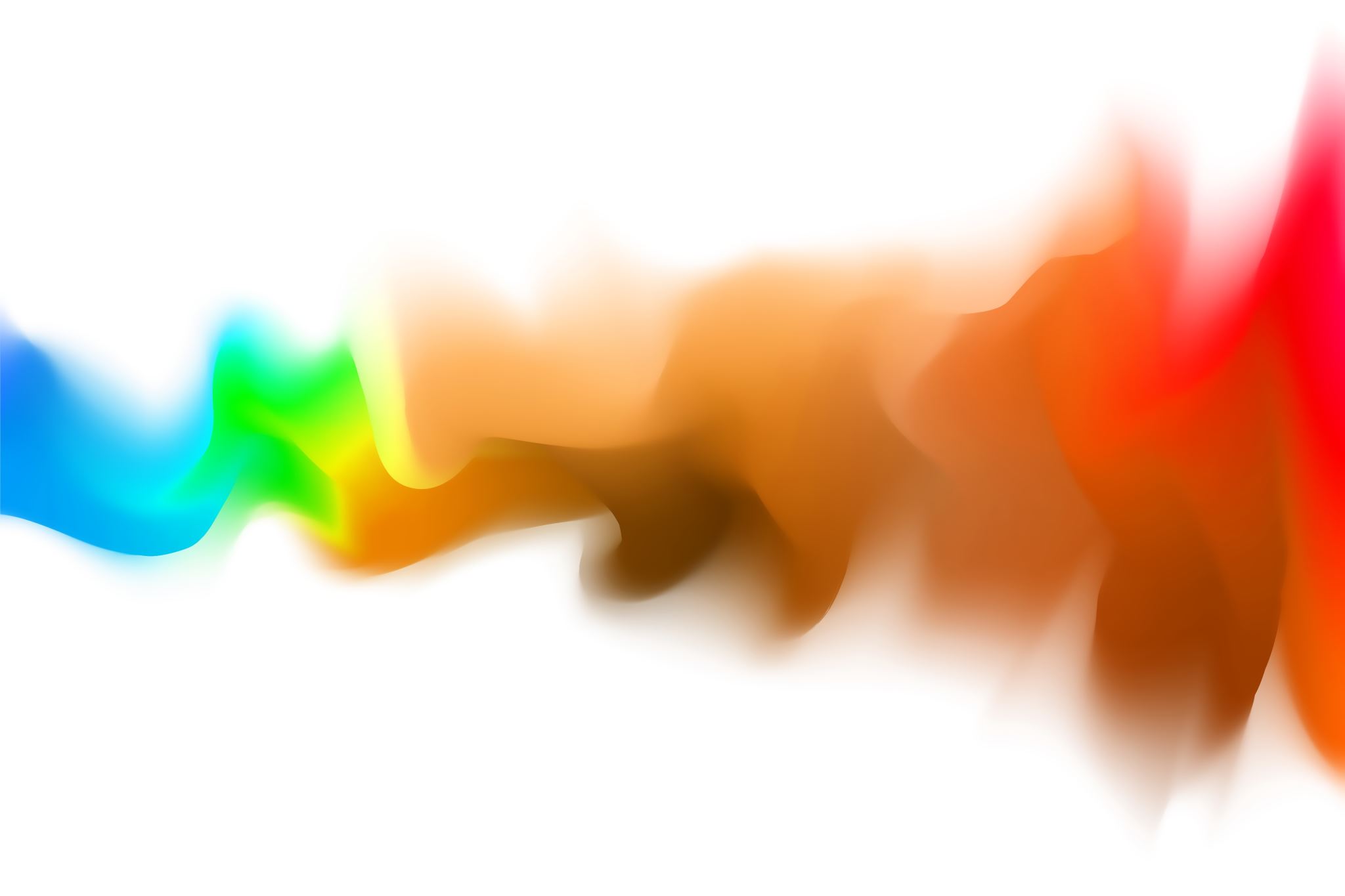 Workplace English ConversationsStaff Training (1) 職工進修電話應對禮儀(1)
Dr. Pei Lun Kao
Language Center
Chang Gung University
8-10 July 2024
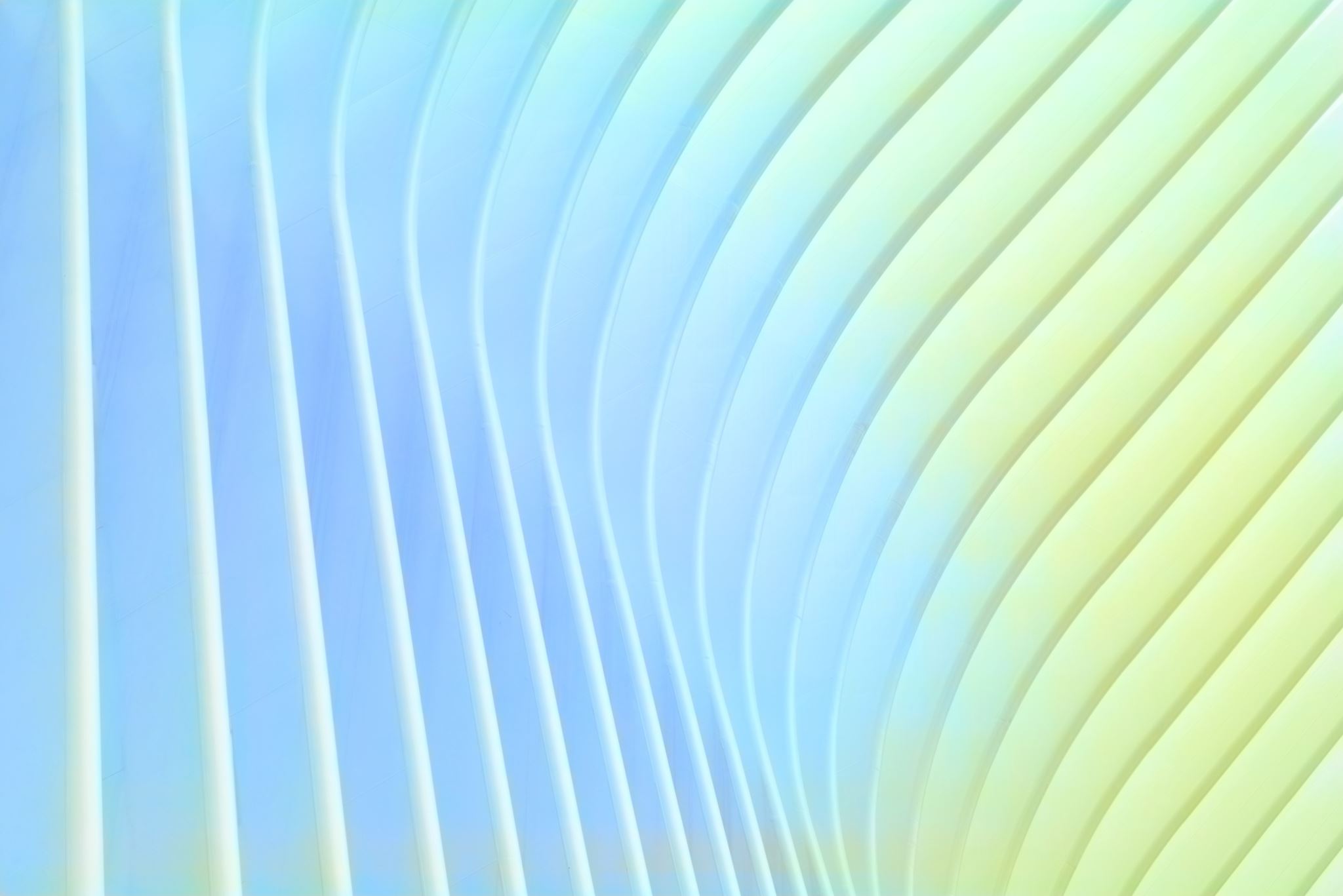 Session 1: Basic telephone etiquette基本電話禮儀
Watch a video and answer the questions
Check: what are missing? https://www.bbc.co.uk/worldservice/learningenglish/business/talkingbusiness/unit1telephone/1connecting.shtml
A-1. Make/ Answer a phone call 撥出/接聽電話https://www.learn-english-today.com/business-english/telephone.html
A-2. Make/ Answer a phone call 撥出/接聽電話https://www.learn-english-today.com/business-english/telephone.html
B. Put on hold 請對方等待
C. Transfer/connect the call. 轉接電話
D-1. Giving negative information 負面的回應
D-2. Giving negative information 負面的回應
E. Make requests 要求對方https://www.englishclub.com/speaking/telephone-phrases.php
F.  End a phone call 結束通話https://www.youtube.com/watch?v=CKBIobXLrrc (6:17)
Formal and informal phrases 正式/非正式用語https://www.englishclub.com/speaking/telephone-phrases.php
Formal and informal phrases 正式/非正式用語https://www.englishclub.com/speaking/telephone-phrases.php
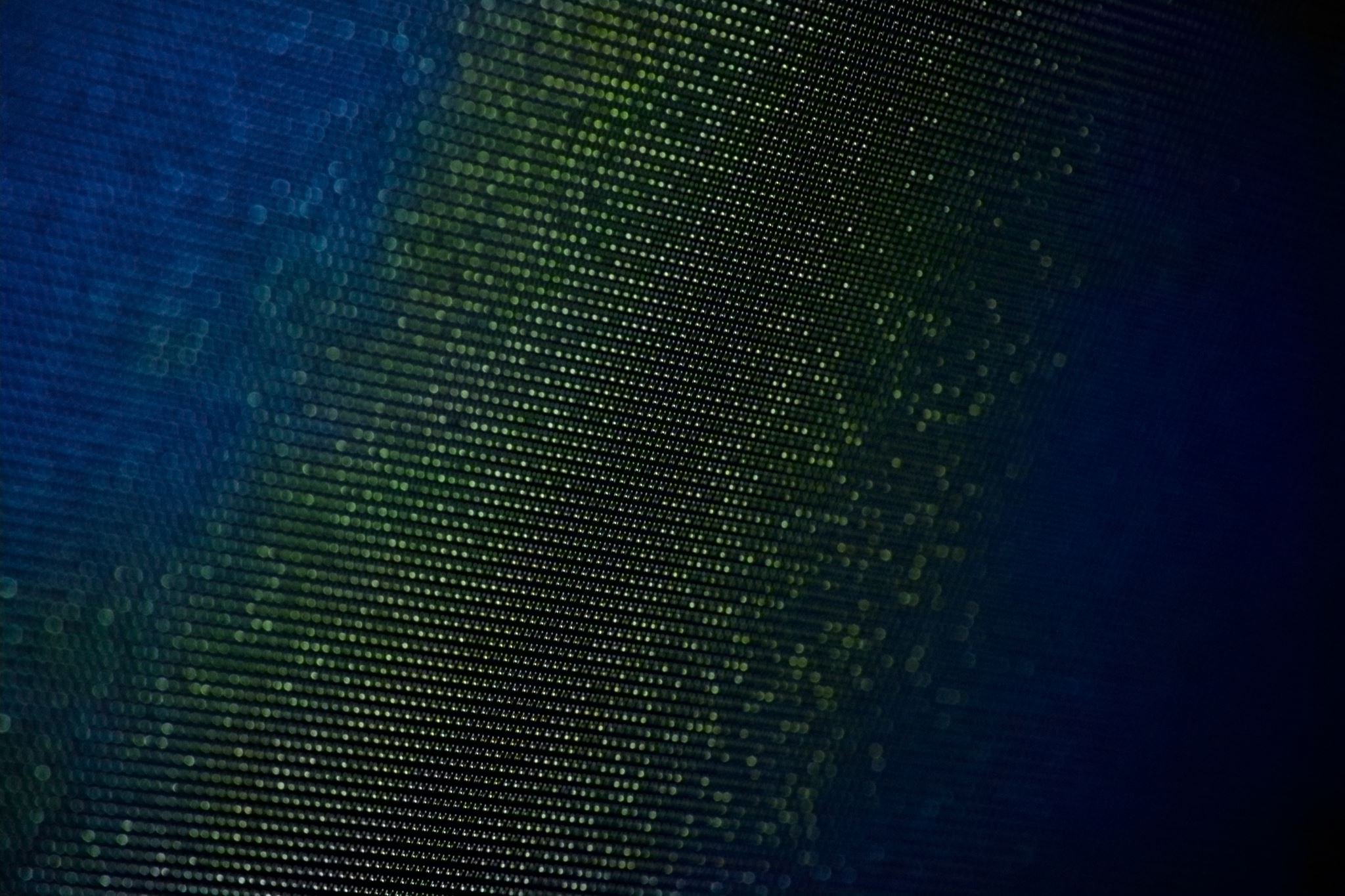 Give it a try!
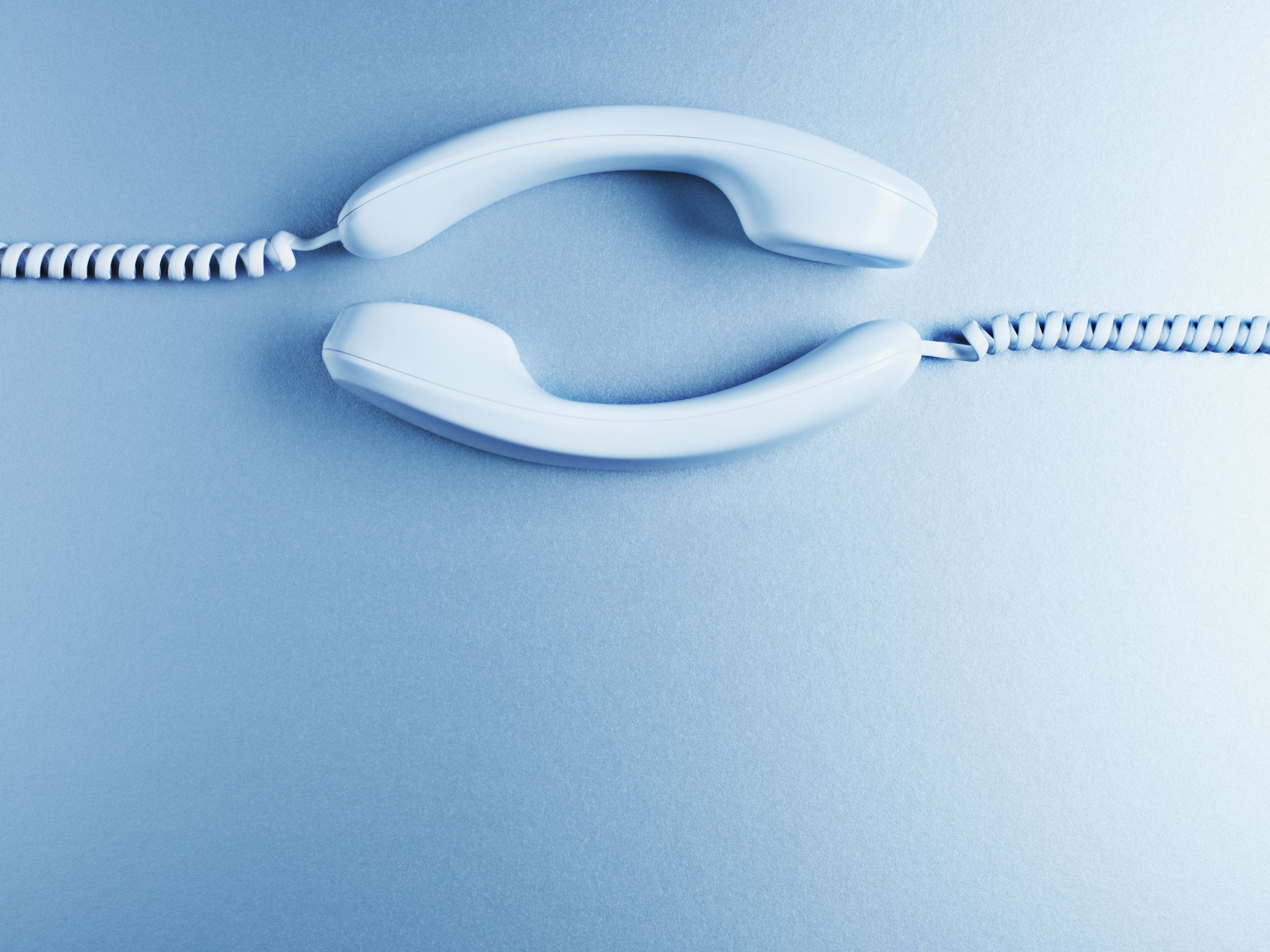 References
1. Telephone conversations.
https://youtu.be/CKBIobXLrrc?si=RMLdam2uec1pYgLS 
2. TELEPHONE VOCABULARY and PHRASES
https://www.learn-english-today.com/business-english/telephone.html
3. Telephone phrases (formal or informal)
https://www.englishclub.com/speaking/telephone-phrases.php
4. https://www.youtube.com/watch?v=GkrEZx6Udsg